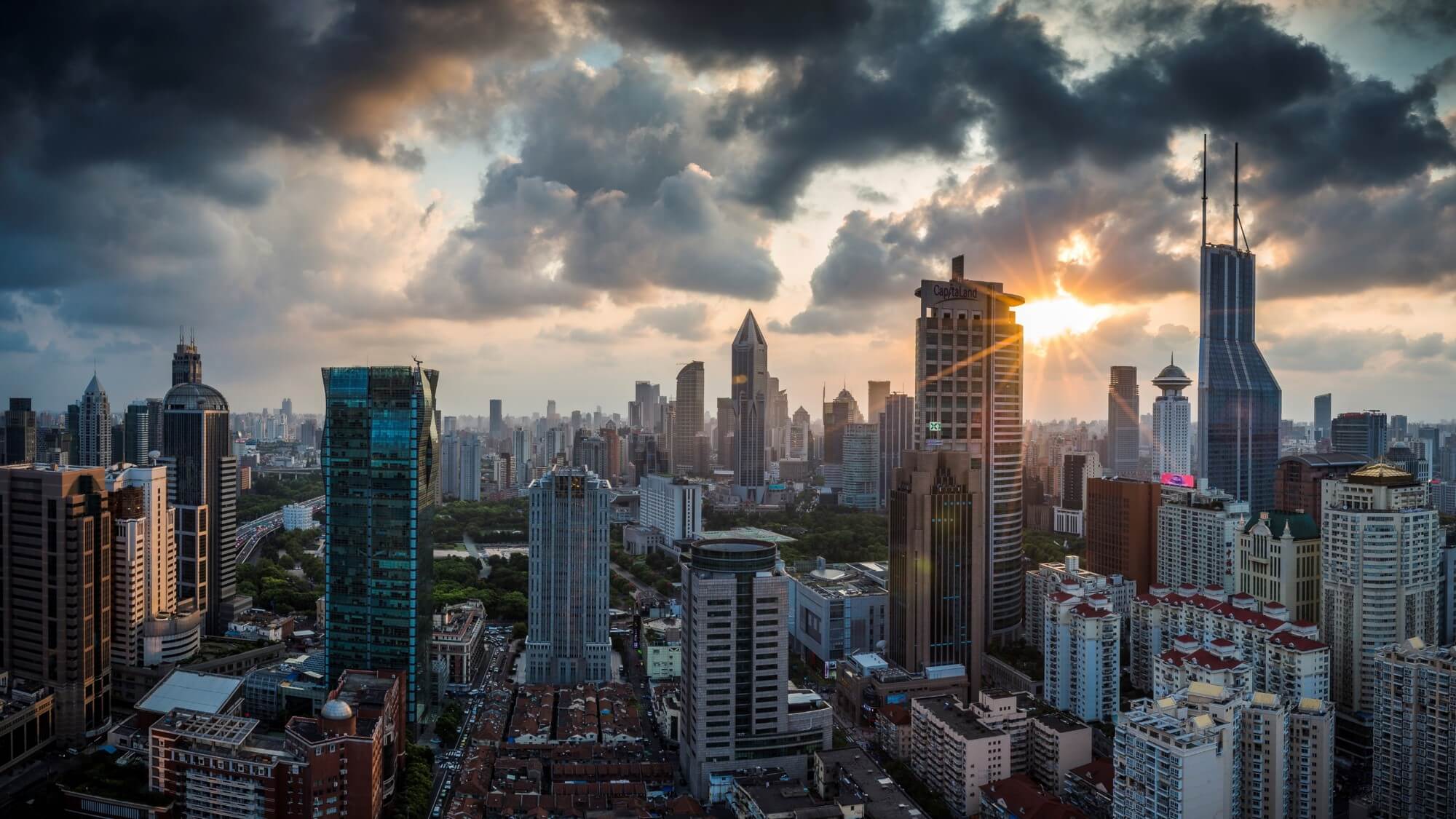 LOGO
简约大气企业宣传
PPT模板
双击输入替换内容编辑轻松设计高效办公。双击输入替换内容。编辑轻松设计高效办公。双击输入替换内容编辑轻松设计高效办公。
汇报人：xiazaii
汇报时间：2020年12月12日
http://www.ppthui.com
123-456-7890
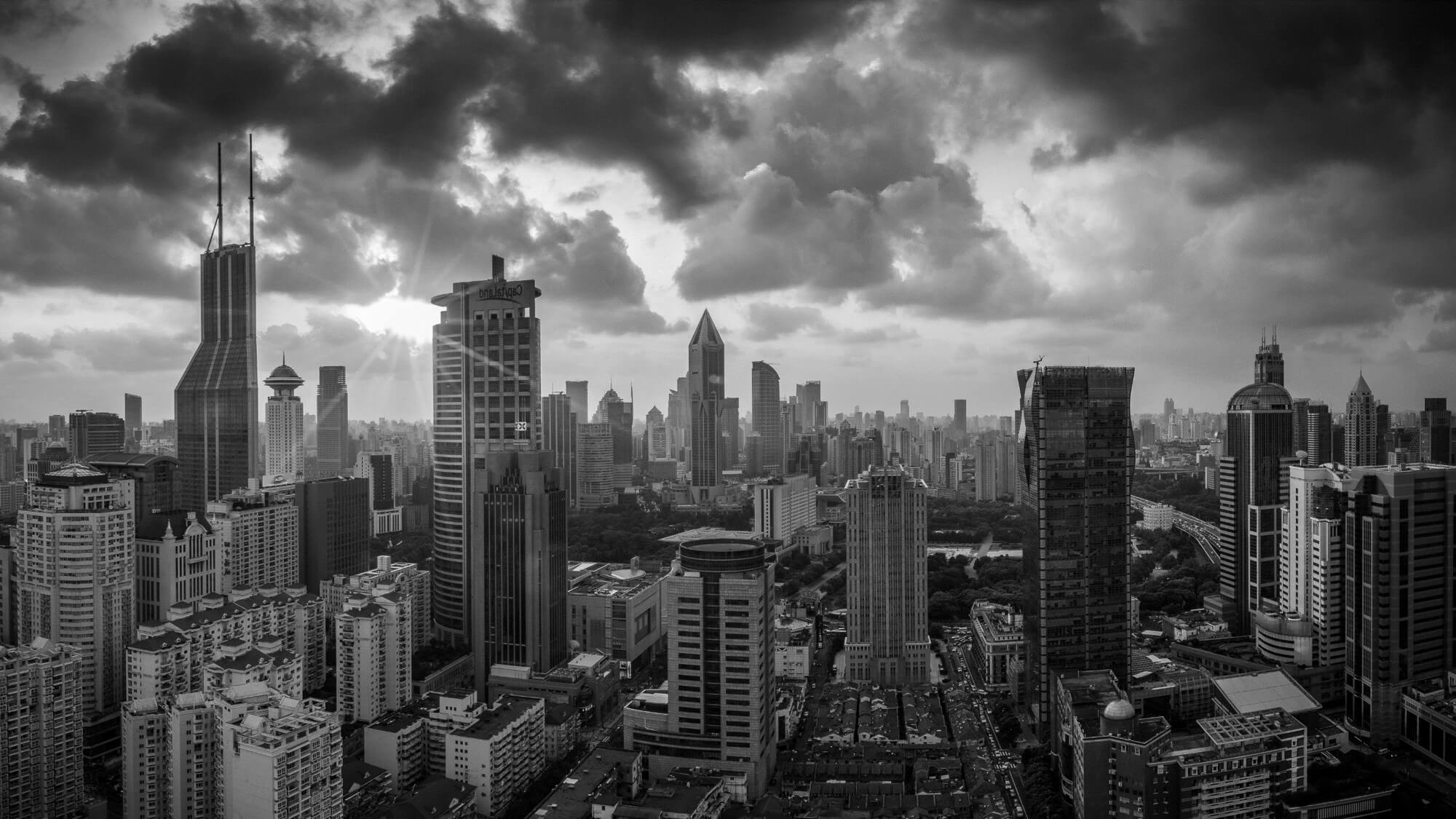 CONTENTS
企业文化简介
企业项目介绍
企业产品运营
企业未来规划
1
2
3
4
Please input your text here
Please input your text here
Please input your text here
Please input your text here
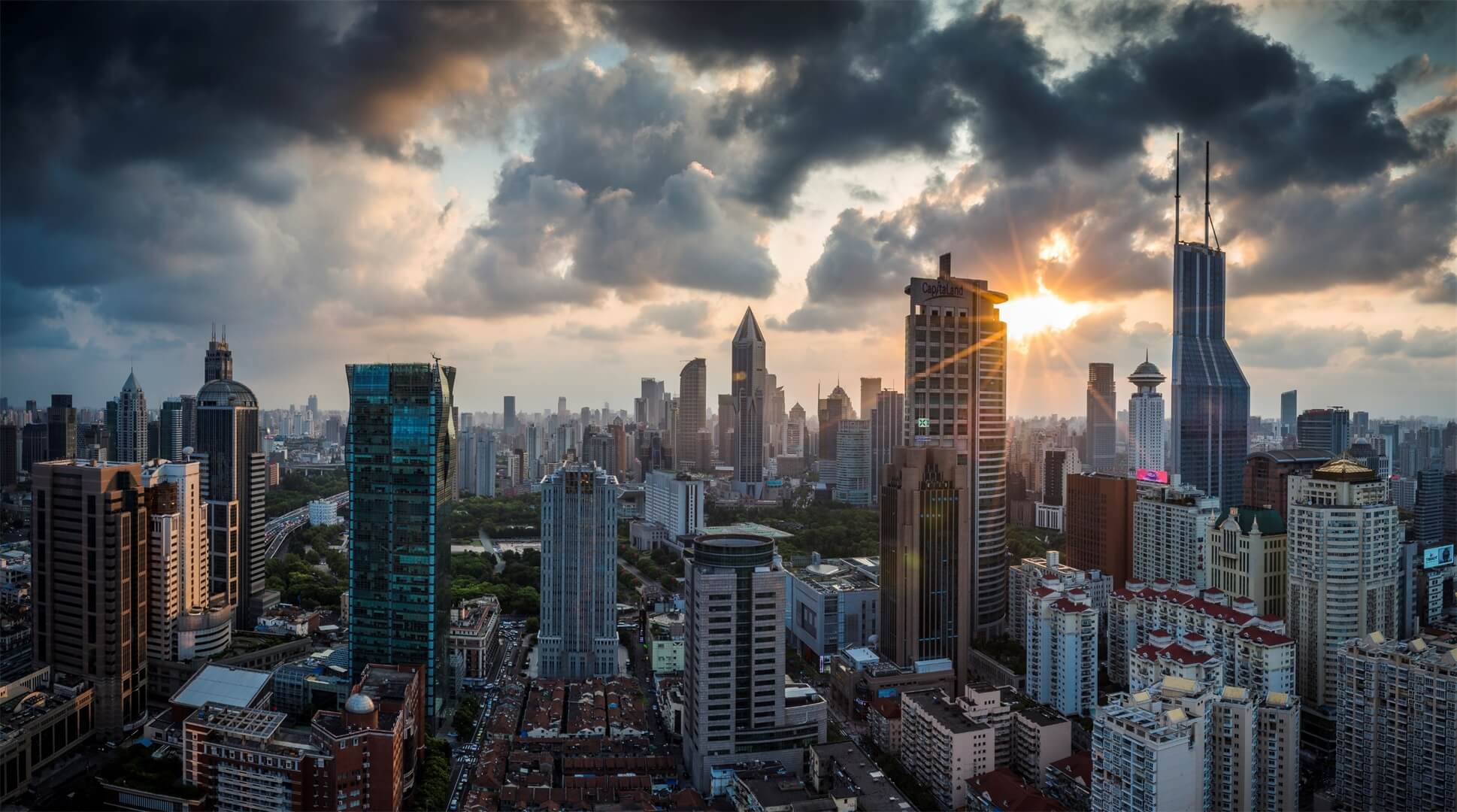 PART 01
企业文化简介
双击输入替换内容编辑轻松设计高效办公。双击输入替换内容。编辑轻松设计高效办公。双击输入替换内容编辑。
企业文化简介
01
02
03
04
输入替换标题
输入替换标题
输入替换标题
输入替换标题
输入替换标题
输入替换标题
输入替换标题
输入替换标题
双击输入替换内容
编辑轻松设计高效办公
双击输入替换内容编辑
轻松设计高效办公
双击输入替换内容
编辑轻松设计高效办公
双击输入替换内容编辑
轻松设计高效办公
双击输入替换内容
编辑轻松设计高效办公
双击输入替换内容编辑
轻松设计高效办公
双击输入替换内容
编辑轻松设计高效办公
双击输入替换内容编辑
轻松设计高效办公
双击输入替换内容
编辑轻松设计高效办公
双击输入替换内容编辑
轻松设计高效办公
双击输入替换内容
编辑轻松设计高效办公
双击输入替换内容编辑
轻松设计高效办公
双击输入替换内容
编辑轻松设计高效办公
双击输入替换内容编辑
轻松设计高效办公
双击输入替换内容
编辑轻松设计高效办公
双击输入替换内容编辑
轻松设计高效办公
05
06
07
08
企业文化简介
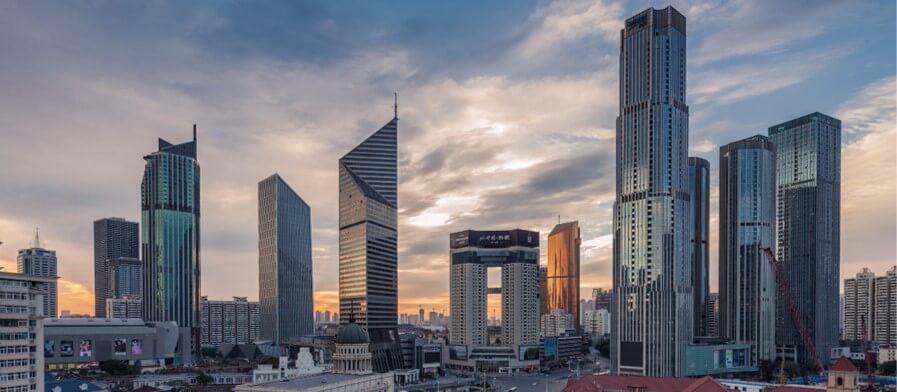 01 输入替换标题
双击输入替换内容编辑轻松设计高效办公。编辑轻松设计高效办公。双击输入替换内容编辑轻松设计高效办公。编辑轻松设计高效办公。
02 输入替换标题
双击输入替换内容编辑轻松设计高效办公。编辑轻松设计高效办公。双击输入替换内容编辑轻松设计高效办公。编辑轻松设计高效办公。
企业文化简介
输入替换标题
输入替换标题
输入替换标题
双击输入替换内容编辑轻松设计高效办公。编辑轻松设计高效办公。
双击输入替换内容编辑轻松设计高效办公。编辑轻松设计高效办公。
双击输入替换内容编辑轻松设计高效办公。编辑轻松设计高效办公。
输入替换标题
Your Title
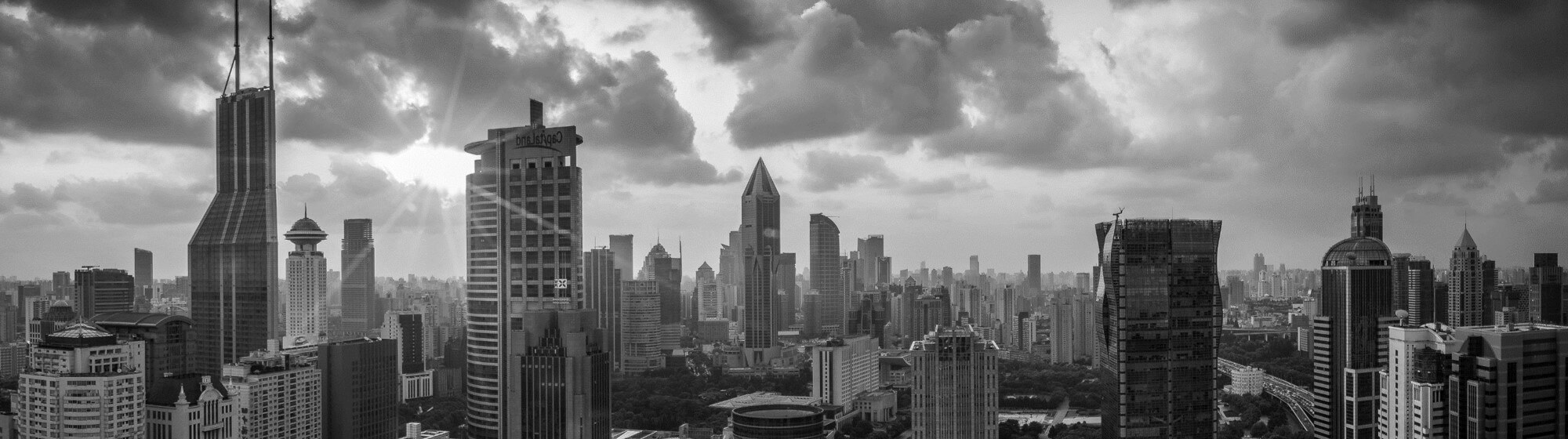 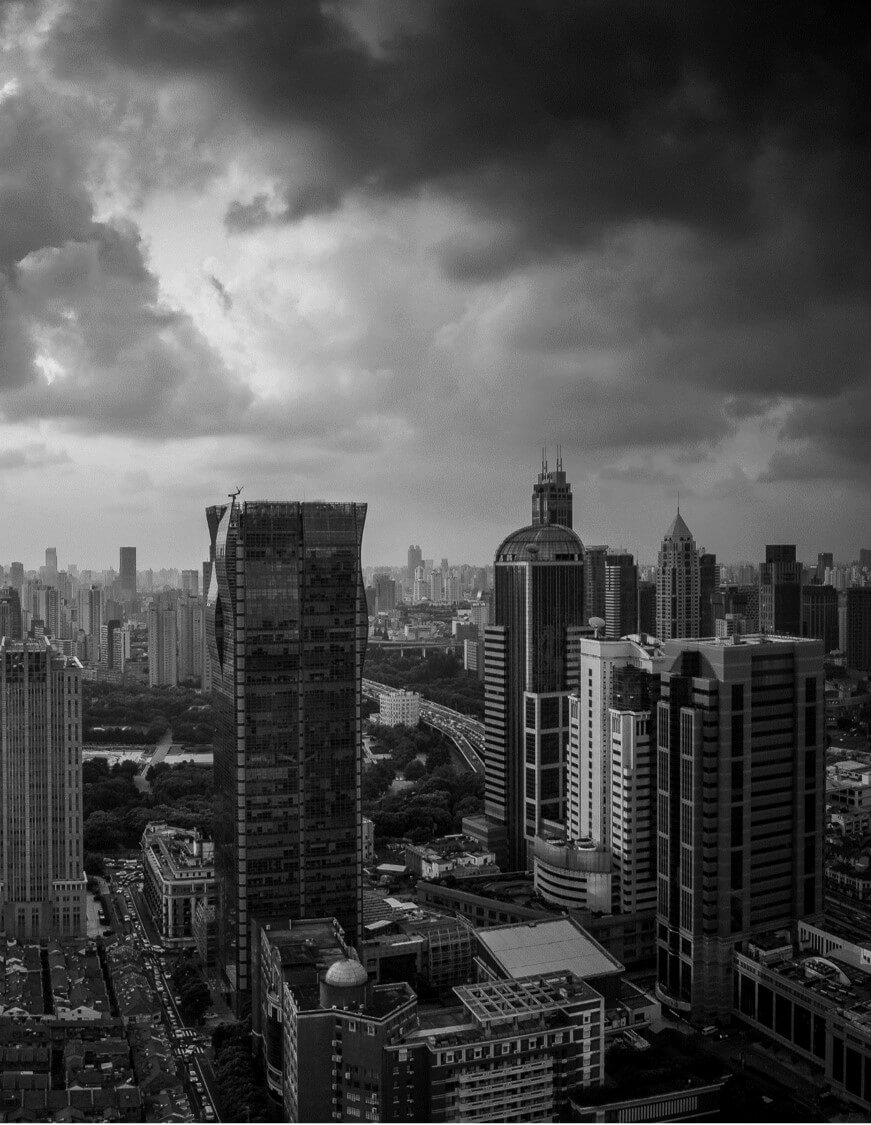 企业文化简介
输入文本标题
双击输入替换内容编辑轻松设计高效办公
双击输入替换内容编辑轻松设计高效办公
输入文本标题
双击输入替换内容编辑轻松设计高效办公
双击输入替换内容编辑轻松设计高效办公
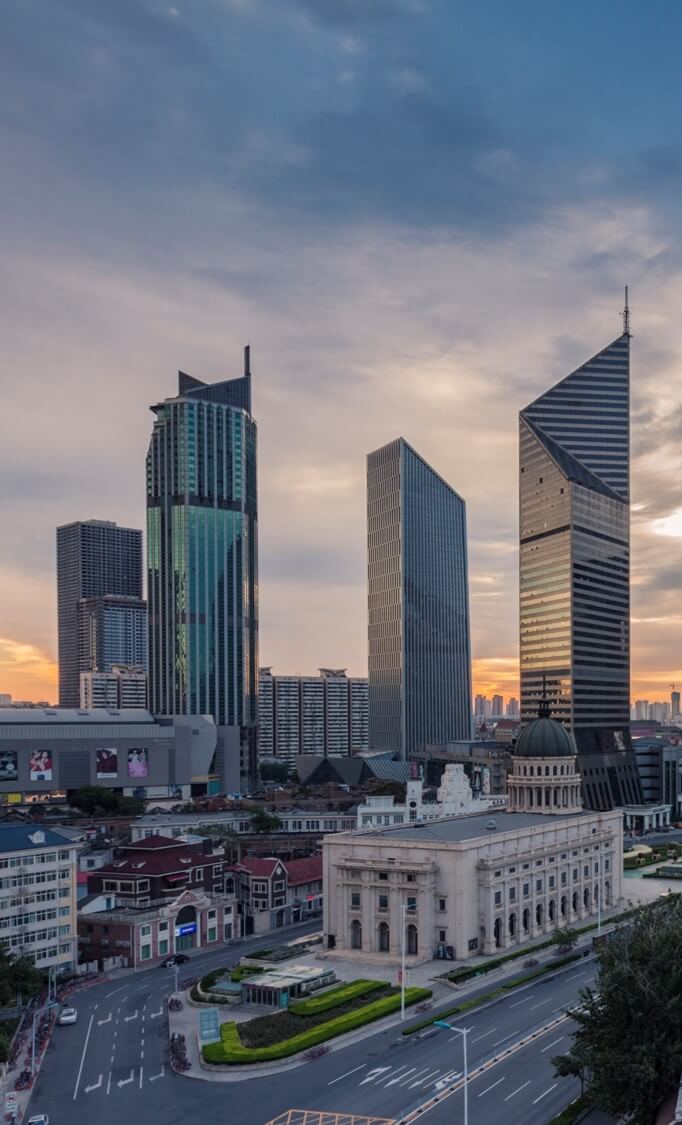 企业文化简介
单击编辑替换标题
双击输入替换内容编辑轻松设计高效办公双击输入替换内容编辑轻松设计高效办公双击输入替换内容编辑轻松设计高效办公
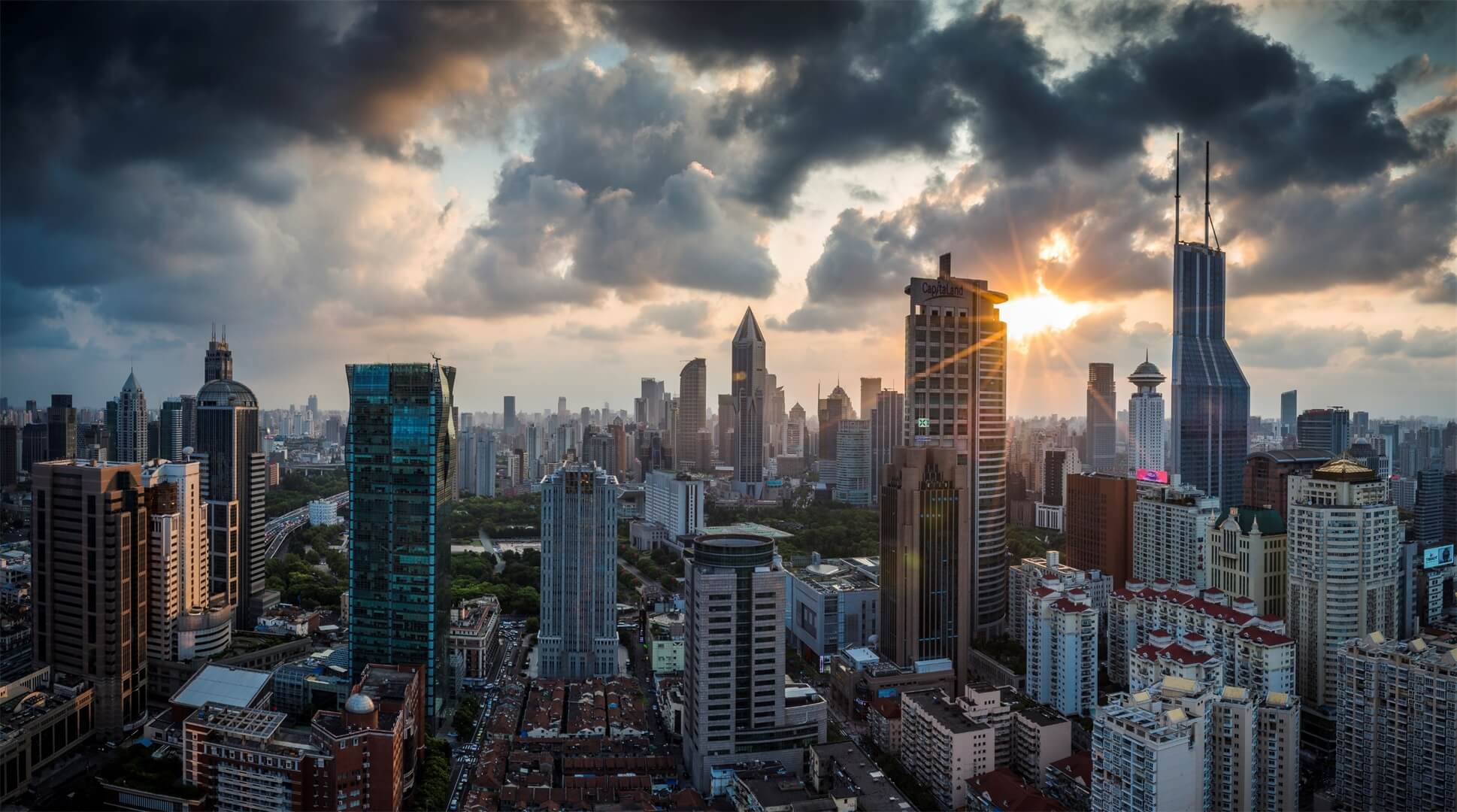 PART 02
企业项目介绍
双击输入替换内容编辑轻松设计高效办公。双击输入替换内容。编辑轻松设计高效办公。双击输入替换内容编辑。
企业项目介绍
100%
单击键入标题
单击键入标题
单击键入标题
80%
单击此处添加本章节的简要内容
本模板精心设计
单击此处添加本章节的简要内容
本模板精心设计
单击此处添加本章节的简要内容
本模板精心设计
60%
40%
20%
001
002
003
004
企业项目介绍
输入替换标题
输入替换标题
输入替换标题
输入替换标题
双击输入替换内容
编辑轻松设计高效办公
双击输入替换内容
编辑轻松设计高效办公
双击输入替换内容
编辑轻松设计高效办公
双击输入替换内容
编辑轻松设计高效办公
01 输入替换标题
02 输入替换标题
双击输入替换内容编辑轻松设计高效办公
编辑轻松设计高效办公
双击输入替换内容编辑轻松设计高效办公
编辑轻松设计高效办公
双击输入替换内容编辑轻松设计高效办公
编辑轻松设计高效办公
双击输入替换内容编辑轻松设计高效办公
编辑轻松设计高效办公
双击输入替换内容编辑轻松设计高效办公
编辑轻松设计高效办公
双击输入替换内容编辑轻松设计高效办公
编辑轻松设计高效办公
企业项目介绍
输入
标题
输入替换标题
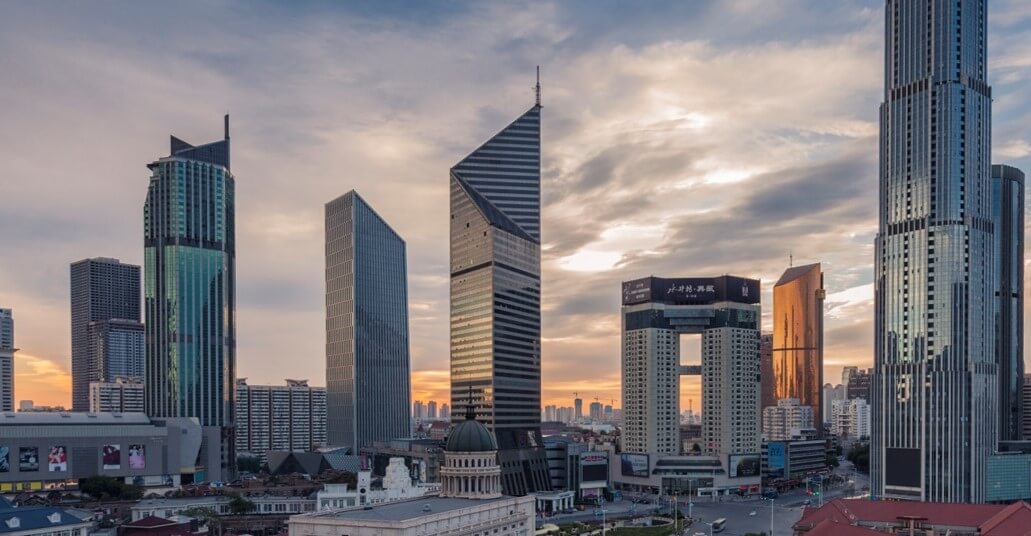 双击输入替换内容编辑轻松设计高效办公
编辑轻松设计高效办公
双击输入替换内容编辑轻松设计高效办公
编辑轻松设计高效办公
双击输入替换内容编辑轻松设计高效办公
编辑轻松设计高效办公
双击输入替换内容编辑轻松设计高效办公
编辑轻松设计高效办公
双击输入替换内容编辑轻松设计高效办公
编辑轻松设计高效办公
企业项目介绍
添加文本标题
添加文本标题
添加文本标题
双击输入替换内容编辑,轻松设计高效办公双击输入替换内容编辑。
双击输入替换内容编辑,轻松设计高效办公双击输入替换内容编辑。
双击输入替换内容编辑,轻松设计高效办公双击输入替换内容编辑。
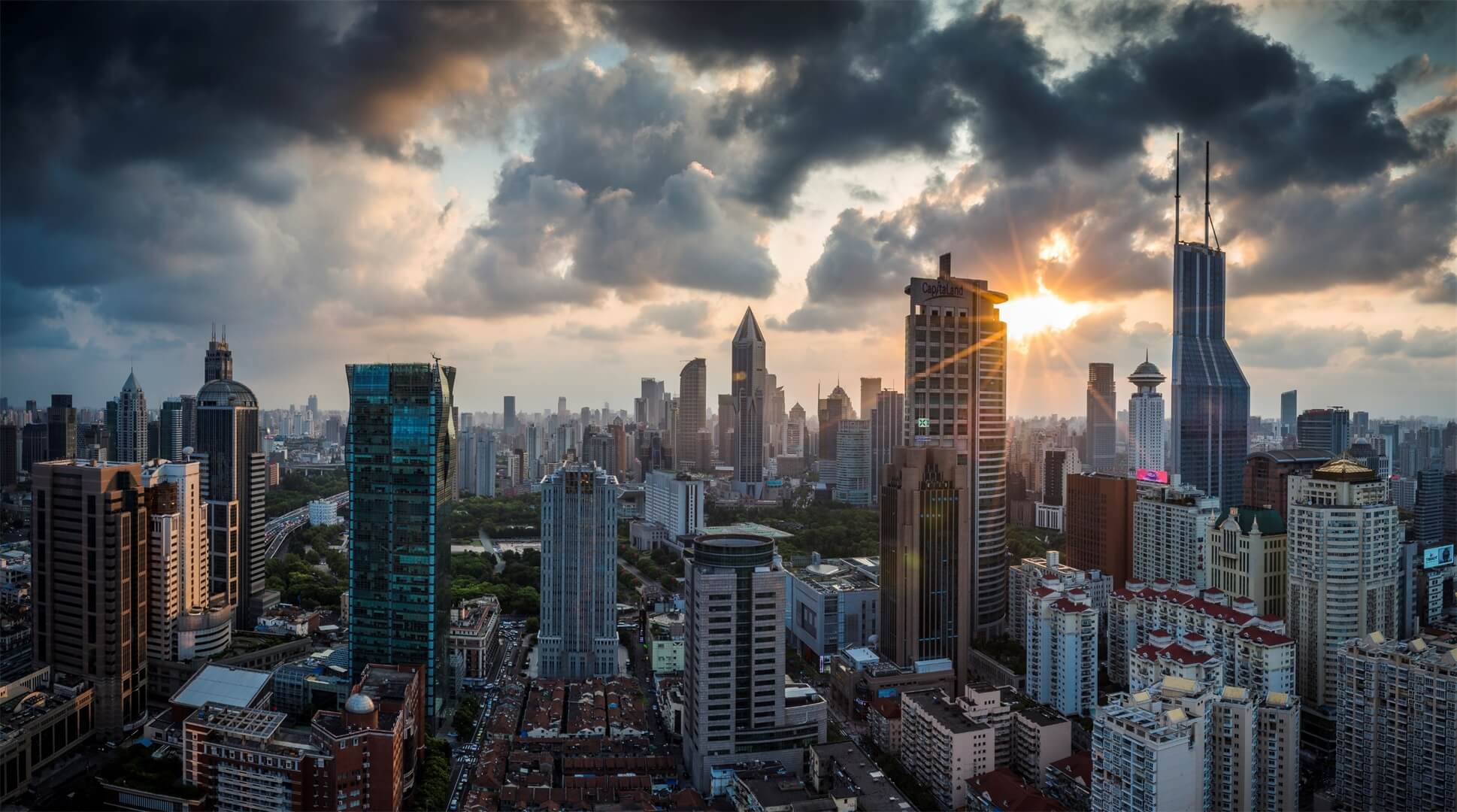 PART 03
企业产品运营
双击输入替换内容编辑轻松设计高效办公。双击输入替换内容。编辑轻松设计高效办公。双击输入替换内容编辑。
企业产品运营
添加标题
添加标题
28%
添加标题
44%
27%
36%
37%
添加标题
36%
47%
添加标题
32%
36%
41%
29%
33%
添加标题
添加标题
添加标题
企业产品运营
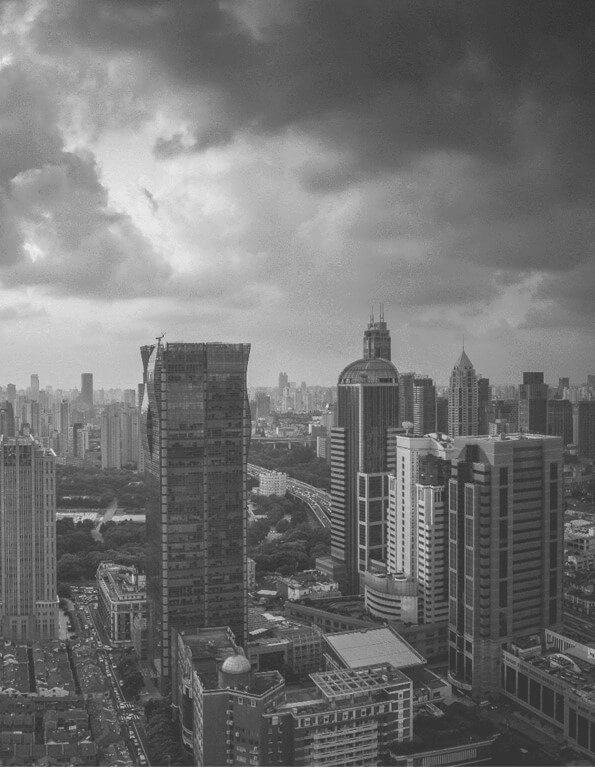 输入替换标题
双击输入替换内容编辑轻松设计高效办公。双击输入替换内容。
双击输入替换内容编辑轻松设计高效办公。编辑轻松设计高效办公，双击输入替换内容编辑轻松设计高效办公。编辑轻松设计高效办公。
01
双击输入替换内容编辑轻松设计高效办公。编辑轻松设计高效办公。
02
双击输入替换内容编辑轻松设计高效办公。编辑轻松设计高效办公。
03
双击输入替换内容编辑轻松设计高效办公。编辑轻松设计高效办公。
04
双击输入替换内容编辑轻松设计高效办公。编辑轻松设计高效办公。
企业产品运营
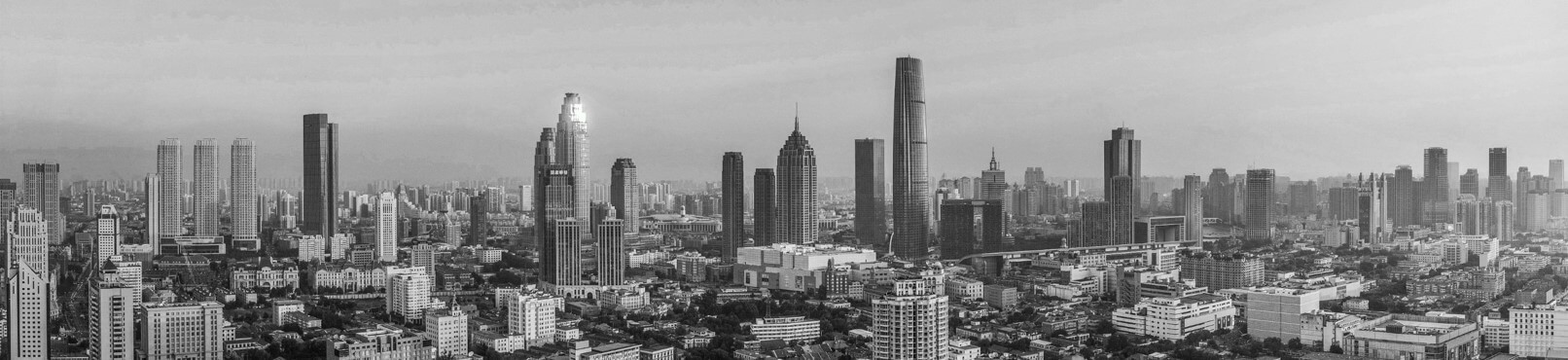 输入替换标题
输入替换标题
输入替换标题
双击输入替换内容
编辑轻松设计高效办公
双击输入替换内容编辑
轻松设计高效办公
双击输入替换内容编辑
轻松设计高效办公
双击输入替换内容
编辑轻松设计高效办公
双击输入替换内容编辑
轻松设计高效办公
双击输入替换内容编辑
轻松设计高效办公
双击输入替换内容
编辑轻松设计高效办公
双击输入替换内容编辑
轻松设计高效办公
双击输入替换内容编辑
轻松设计高效办公
01
02
03
企业产品运营
添加标题
添加标题
双击输入替换内容
编辑轻松设计高效办公双击输入替换内容
双击输入替换内容
编辑轻松设计高效办公双击输入替换内容
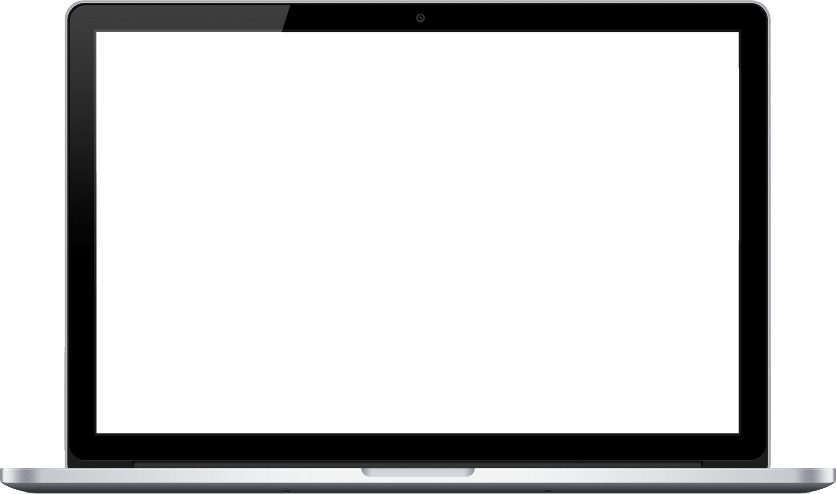 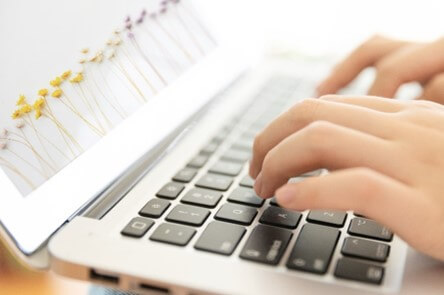 添加标题
添加标题
双击输入替换内容
编辑轻松设计高效办公双击输入替换内容
双击输入替换内容
编辑轻松设计高效办公双击输入替换内容
添加标题
添加标题
双击输入替换内容
编辑轻松设计高效办公双击输入替换内容
双击输入替换内容
编辑轻松设计高效办公双击输入替换内容
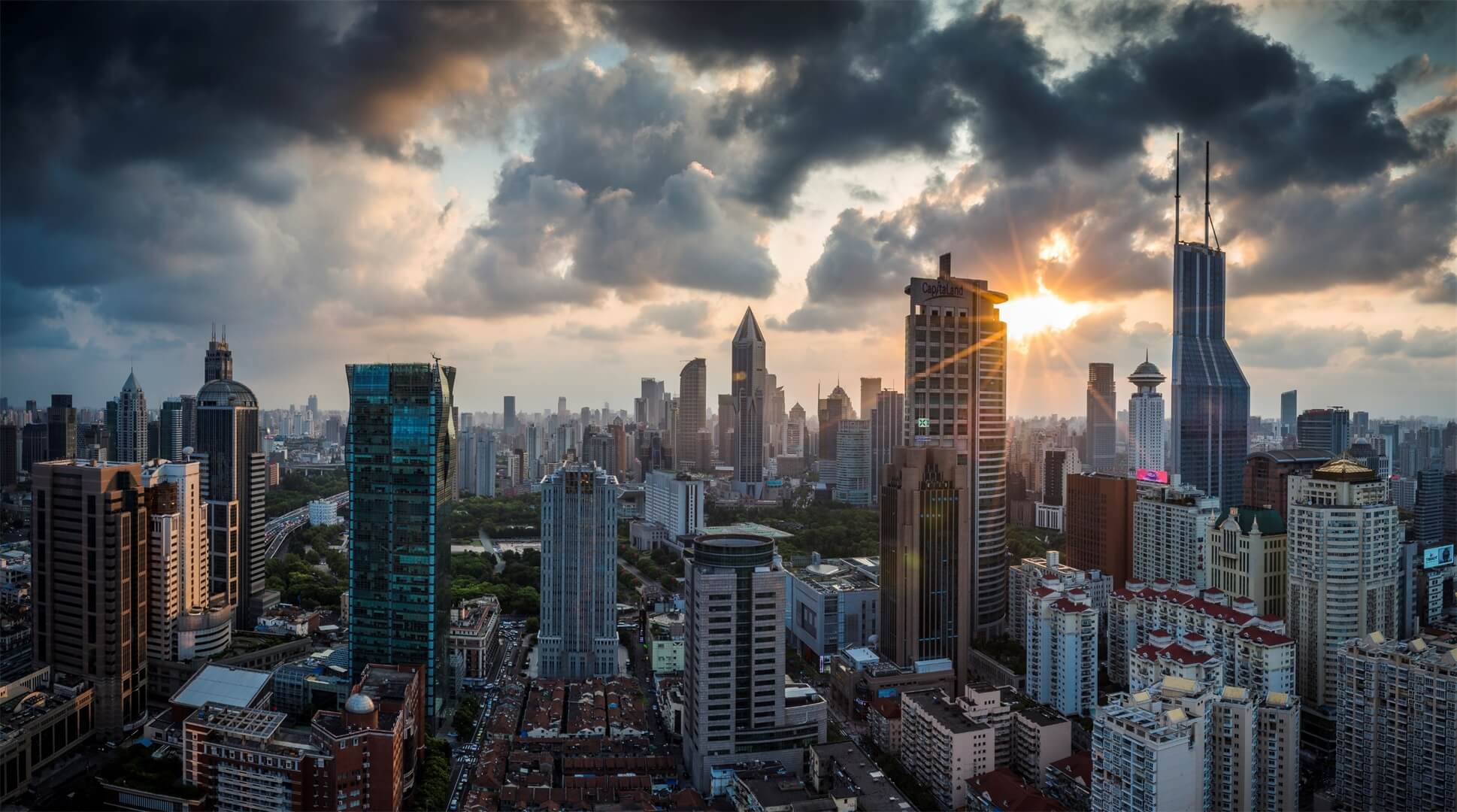 PART 04
企业未来规划
双击输入替换内容编辑轻松设计高效办公。双击输入替换内容。编辑轻松设计高效办公。双击输入替换内容编辑。
企业未来规划
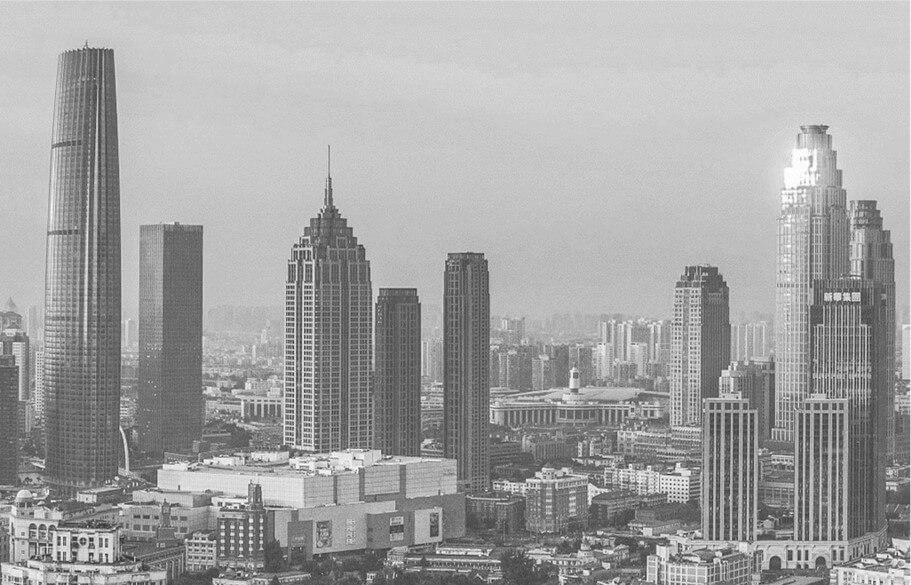 30%
输入标题
双击输入替换内容编辑轻松设计高效办公双击输入替换内容编辑轻松设计高效办公
63%
输入标题
输入替换标题
双击输入替换内容编辑轻松设计高效办公双击输入替换内容编辑轻松设计高效办公
双击输入替换内容编辑轻松设计高效办公。编辑轻松设计高效办公。
85%
输入标题
双击输入替换内容编辑轻松设计高效办公。编辑轻松设计高效办公。
双击输入替换内容编辑轻松设计高效办公双击输入替换内容编辑轻松设计高效办公
企业未来规划
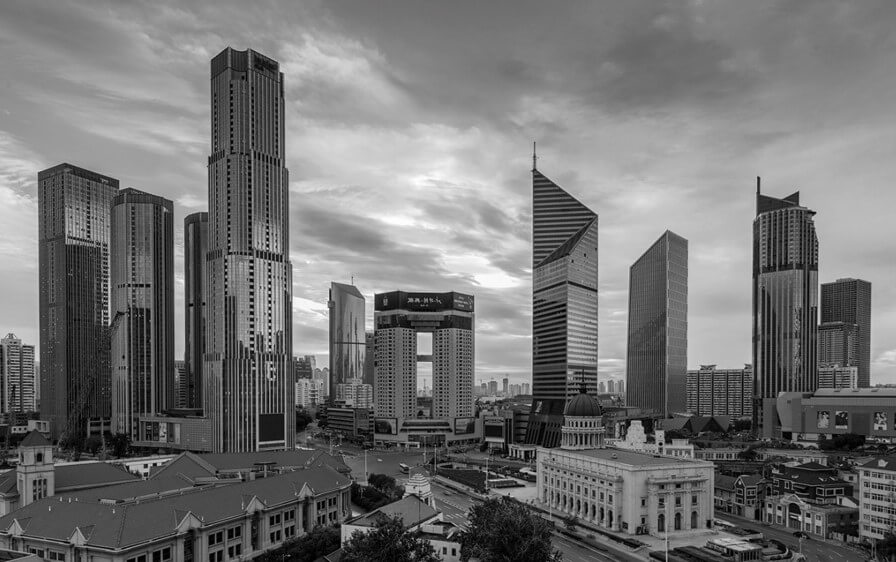 双击输入替换内容编辑轻松设计高效办公。双击输入替换内容编辑轻松设计高效办公。双击输入替换内容编辑轻松设计高效办公。双击输入替换内容编辑轻松设计高效办公。双击输入替换内容编辑轻松设计高效办公。双击输入替换内容编辑轻松设计高效办公。
双击输入替换内容编辑轻松设计高效办公。双击输入替换内容编辑轻松设计高效办公。双击输入替换内容编辑轻松设计高效办公。
单击此处输入标题
双击输入替换内容编辑轻松设计高效办公。双击输入替换内容编辑轻松设计高效办公。双击输入替换内容编辑轻松设计高效办公。双击输入替换内容编辑轻松设计高效办公。
企业未来规划
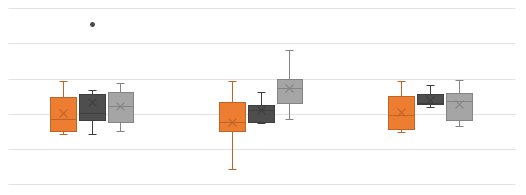 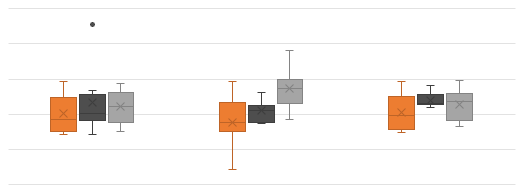 80%
双击输入替换内容编辑轻松设计高效办公，双击输入替换内容。双击输入替换内容编辑轻松设计高效办公，双击输入替换内容。双击输入替换内容编辑轻松设计高效办公，双击输入替换内容。双击输入替换内容编辑轻松设计高效办公，双击输入替换内容。
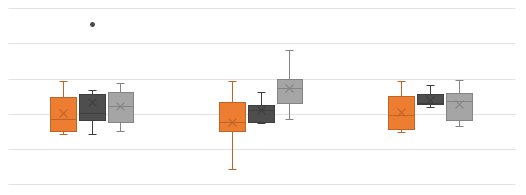 企业未来规划
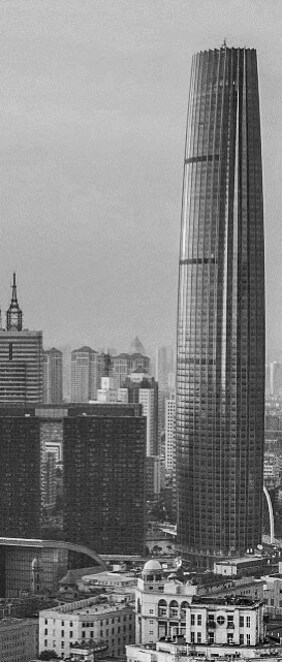 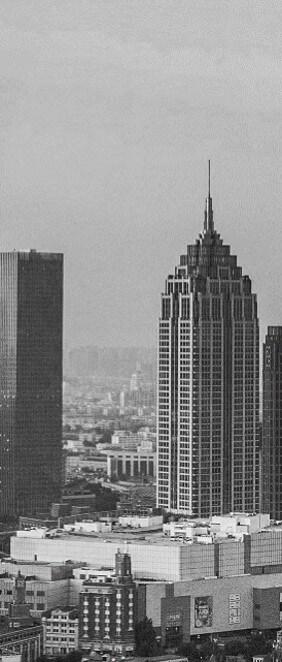 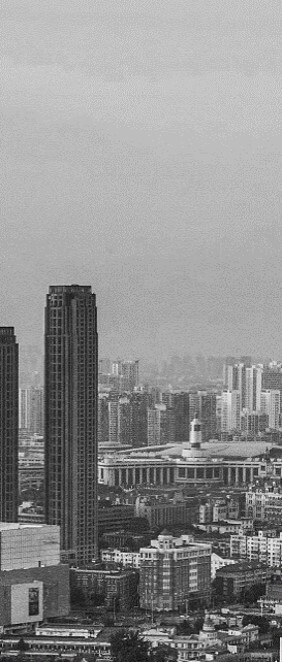 01
输入替换标题
双击输入替换内容编辑轻松设计高效办公。编辑轻松设计高效办公。
02
输入替换标题
双击输入替换内容编辑轻松设计高效办公。编辑轻松设计高效办公。
03
输入替换标题
双击输入替换内容编辑轻松设计高效办公。编辑轻松设计高效办公。
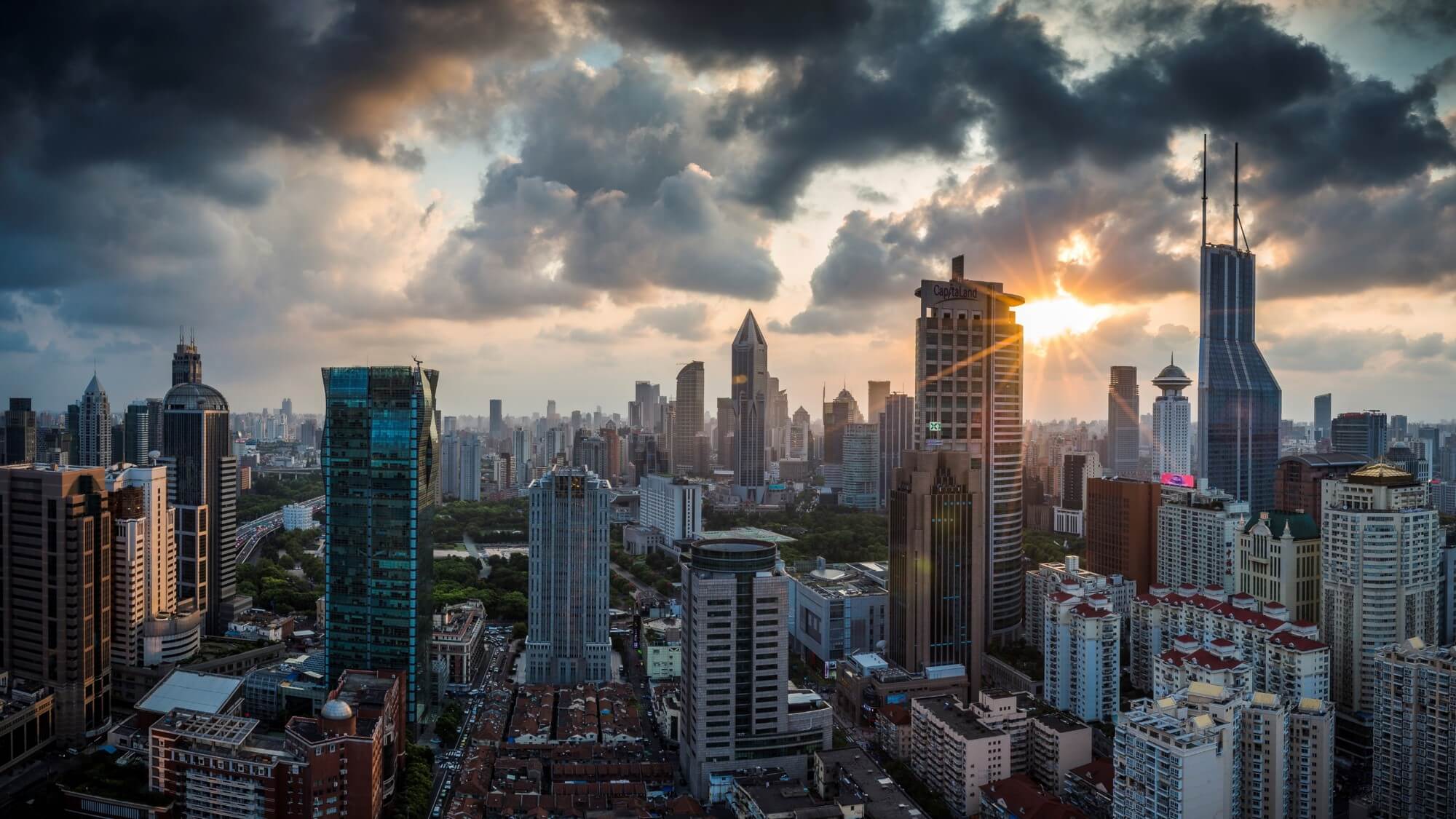 LOGO
感谢聆听
http://www.ppthui.com
123-456-7890